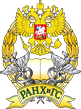 РОССИЙСКАЯ АКАДЕМИЯ НАРОДНОГО ХОЗЯЙСТВА И ГОСУДАРСТВЕННОЙ СЛУЖБЫ ПРИ ПРЕЗИДЕНТЕ РФ
Оценка качества программ ДПО
Пышкин Андрей Николаевич
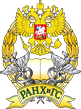 РОССИЙСКАЯ АКАДЕМИЯ НАРОДНОГО ХОЗЯЙСТВА И ГОСУДАРСТВЕННОЙ СЛУЖБЫ ПРИ ПРЕЗИДЕНТЕ РФ
Российские особенности
Терминология:
Общественная, общественно-профессиональная, профессиональная, независимая, внешняя, профессионально-общественная…
Оценка, аккредитация, аудит…
Уполномоченная, специализированная, экспертная…
Система образования:
Структура, классификация, типология программ…
Сопоставимость с мировым образовательным пространством (МСКО…)
Новый закон…
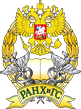 РОССИЙСКАЯ АКАДЕМИЯ НАРОДНОГО ХОЗЯЙСТВА И ГОСУДАРСТВЕННОЙ СЛУЖБЫ ПРИ ПРЕЗИДЕНТЕ РФ
Системные вопросы
Сколько должно быть субъектов оценки?
Модель должна быть:
Единой?
Универсальной?
Аккредитация:
Добровольная?
Обязательная?
Исключения?
А если нет:
Аккредитации?
Услуг по аккредитации данного направления/профиля?
Критерии допуска работодателей, их объединений и проф. сообществ?
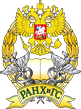 РОССИЙСКАЯ АКАДЕМИЯ НАРОДНОГО ХОЗЯЙСТВА И ГОСУДАРСТВЕННОЙ СЛУЖБЫ ПРИ ПРЕЗИДЕНТЕ РФ
«Их» нравы
США:
Германия:
Добровольная аккредитация
88 аккред. организаций
4 типов:
Региональные (6)
Национальные (5)
Программные/ специализированные (73)
Религиозные (4)
Собственные стандарты
Наличие аккредитации = право на доступ к федеральному финансированию
Обязательная аккредитация
8 организаций, в т.ч. профильные:
Специальное образование, забота, науки о здоровье, социальная работа
Инженерное дело, ИКТ, Естественные науки, Математика
Бизнес-образование
Единые стандарты
Единая процедура
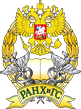 РОССИЙСКАЯ АКАДЕМИЯ НАРОДНОГО ХОЗЯЙСТВА И ГОСУДАРСТВЕННОЙ СЛУЖБЫ ПРИ ПРЕЗИДЕНТЕ РФ
Работа с моделями
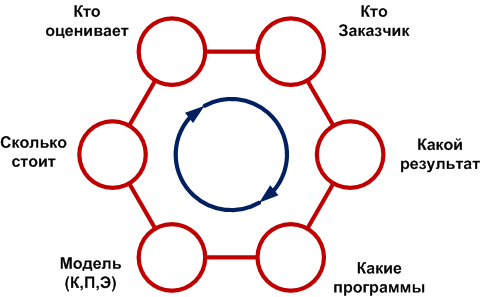 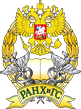 РОССИЙСКАЯ АКАДЕМИЯ НАРОДНОГО ХОЗЯЙСТВА И ГОСУДАРСТВЕННОЙ СЛУЖБЫ ПРИ ПРЕЗИДЕНТЕ РФ
Модель оценки качества программ ДПО
(без весовых коэффициентов)
(Универсальная модель для программ ДПО, с фокусом на долгосрочные программы от полугода или 500 часов)
[Speaker Notes: Условия реализации программы – требования к поступлению, климат, вспомогательная работа, методы обучения и т.д.]
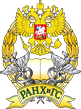 РОССИЙСКАЯ АКАДЕМИЯ НАРОДНОГО ХОЗЯЙСТВА И ГОСУДАРСТВЕННОЙ СЛУЖБЫ ПРИ ПРЕЗИДЕНТЕ РФ
Результаты апробации
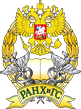 РОССИЙСКАЯ АКАДЕМИЯ НАРОДНОГО ХОЗЯЙСТВА И ГОСУДАРСТВЕННОЙ СЛУЖБЫ ПРИ ПРЕЗИДЕНТЕ РФ
Спасибо за внимание